Prof. Giovambattista Ianni – Università della Calabria
Network & SecuritySSL/TLS
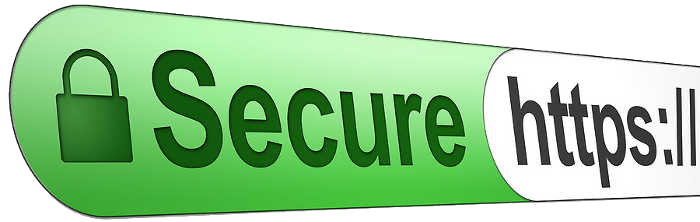 History & GOALS
TLS Protocol SET
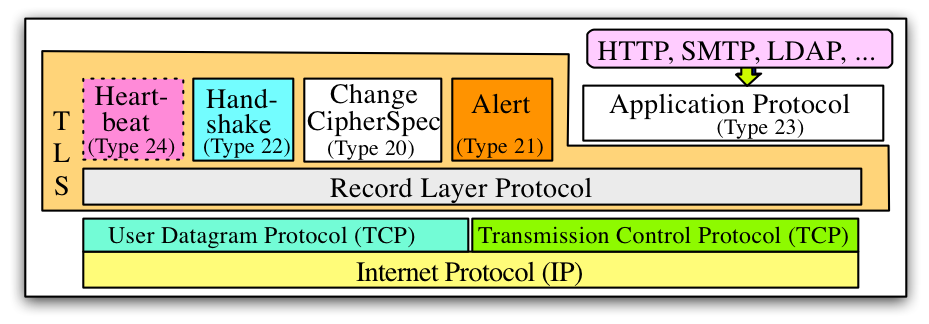 DTLS: TLS version specialized for UDP peculiarities
SSL Handshake
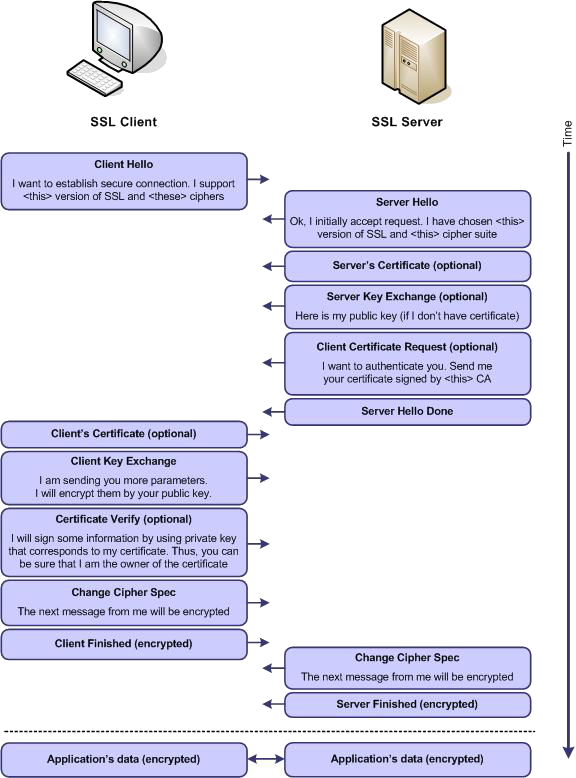 CIPHER SUITES
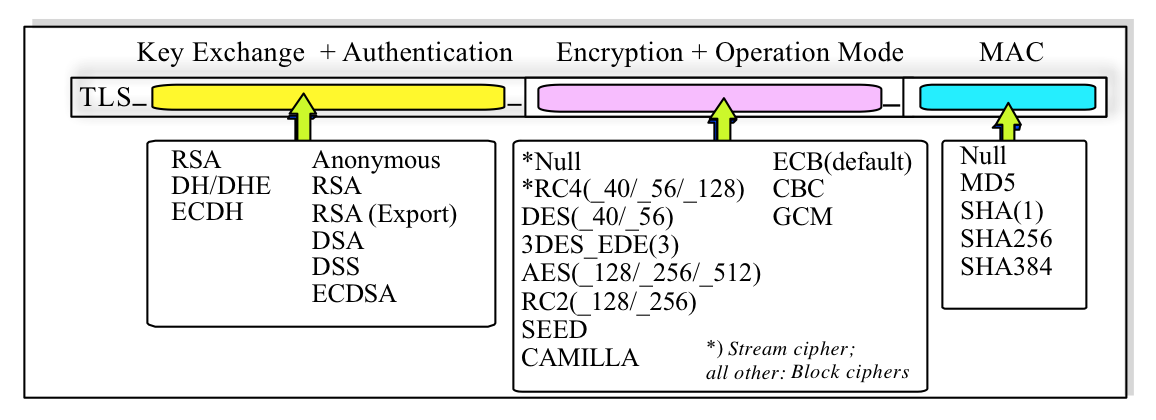 Encryption KEYS
Exchanged with
DH or RSA
PFS: Perfect Forward Secrecy
Ssl/TLS record processing
Fragmentation and packing in SSLPlaintext.
Packet compression in SSLCompressed.
Encryption of packets in SSLCiphertext:
Creation of MAC.
Append MAC to to SSLCompressed.
Encryption of packets using the chiper suite of choice.
If a block cipher is used then it is necessary a padding and in some cases the IV.
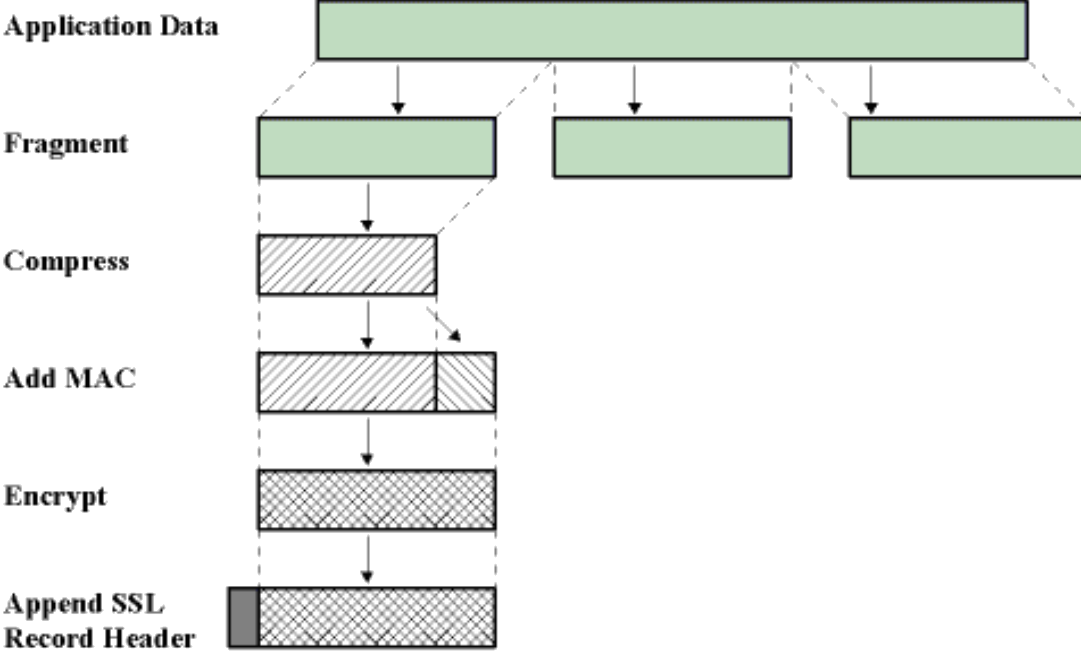 Ssl record processing (Cont.)
At the end of processing a header is added to the SSLCiphertext to get a SSLRecord, which is composed by:
TYPE: the type of packet (SSL Change CipherSpec Protocol, Alert Protocol, HandshakeProtocol or Application Data Protocol).
VERSION: the version of SSL.
LENGTH: 16-bit.
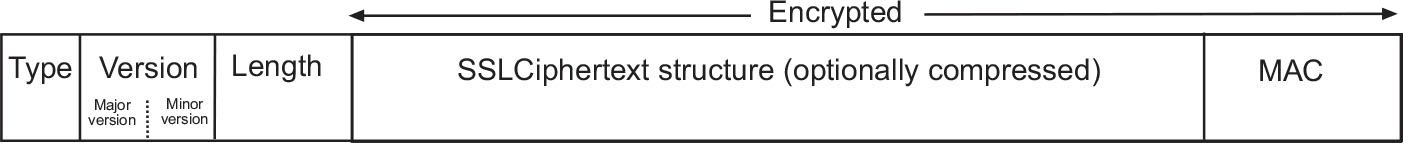 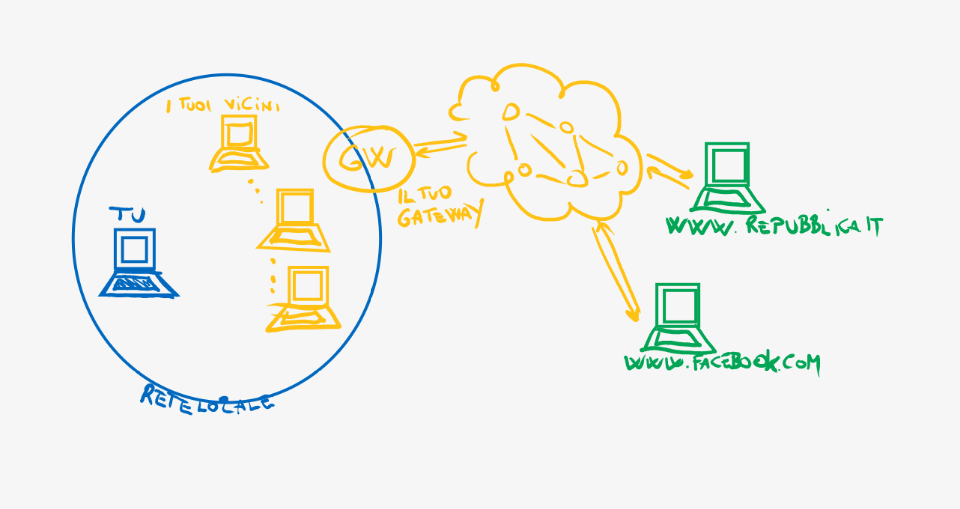 Your
gateway
Your
Neighbors
You
Your
Local
Network
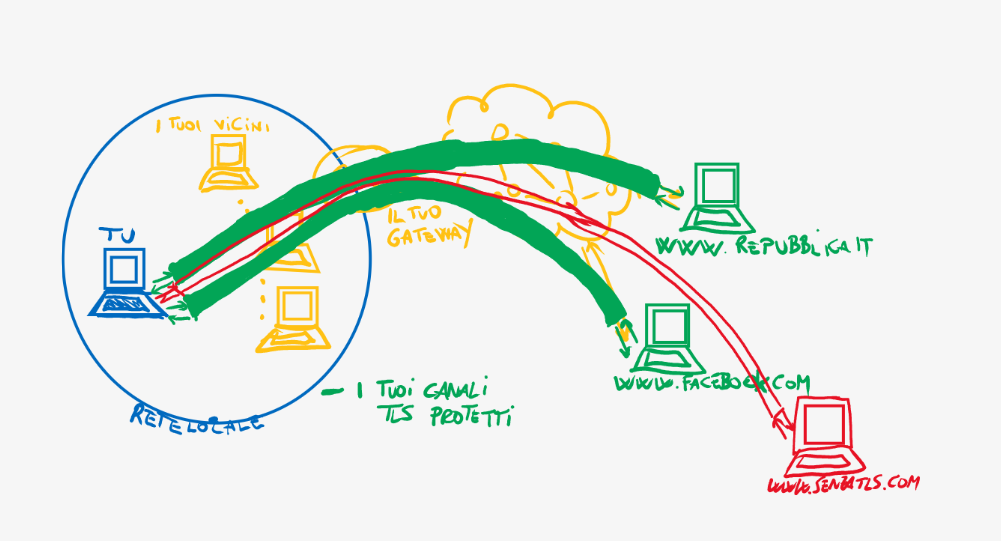 Your
gateway
Your
Neighbors
You
Unprotected
channel
Your
Local
Network
Your
Protected TLS
channels
POPULAR TLS LIBRARIES
OPENSSL (Open source)
LibreSSL (Open source)
BoringSSL (Google)
Schannel (Microsoft)
Secure Transport (Apple)
Vulnerabilities
Attacks against TLS/ssl
BEAST
CRIME
BREACH
POODLE
HEARTBLEED
DROWN…
SSLSTRIPping
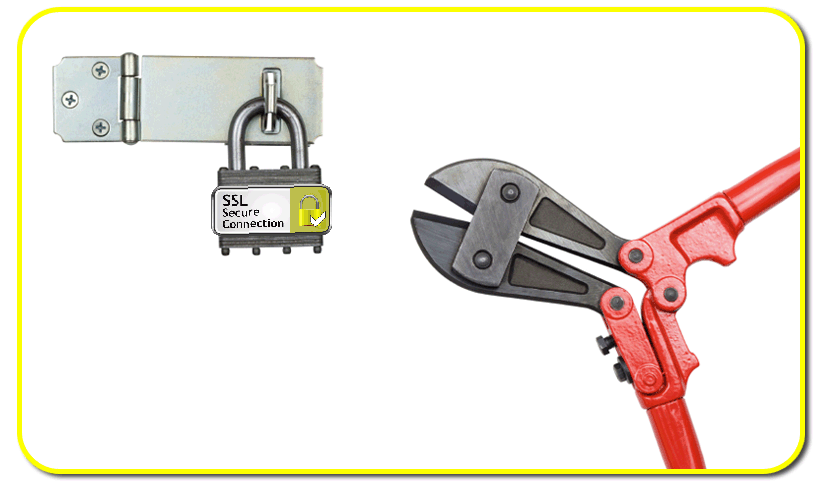 SSLSTRIP
Fallback attack from https to http
Still tremendous impact
Mitigated by HSTS headers
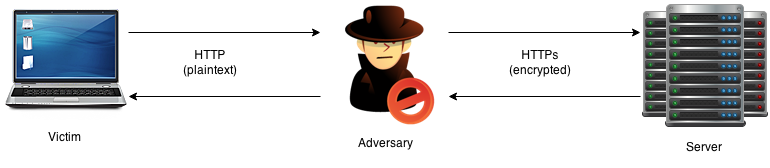 heartBLEED
heartbeat
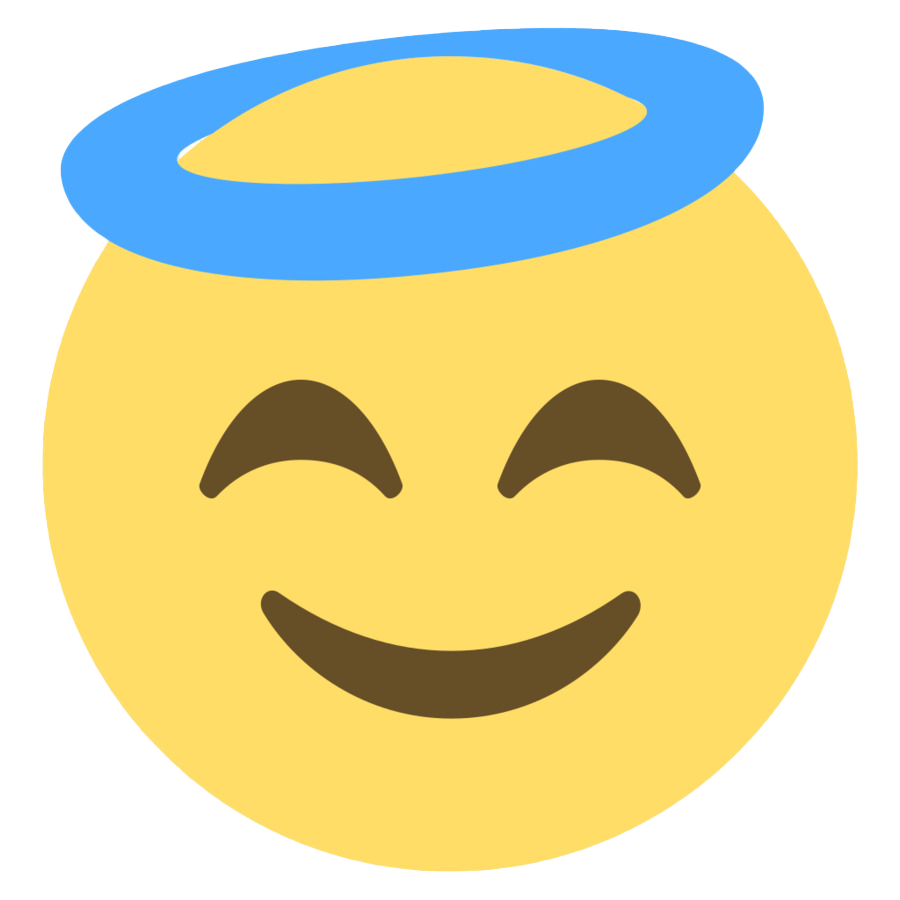 The heartbeat TLS subprotocol (code 24) allows to check if the secure connection between client and server is still active.
It is a kind of TLS-level ping
The client sends a heartbeat request containing a text and its length.
The server should reply with an echo, containing the same message received from the client.
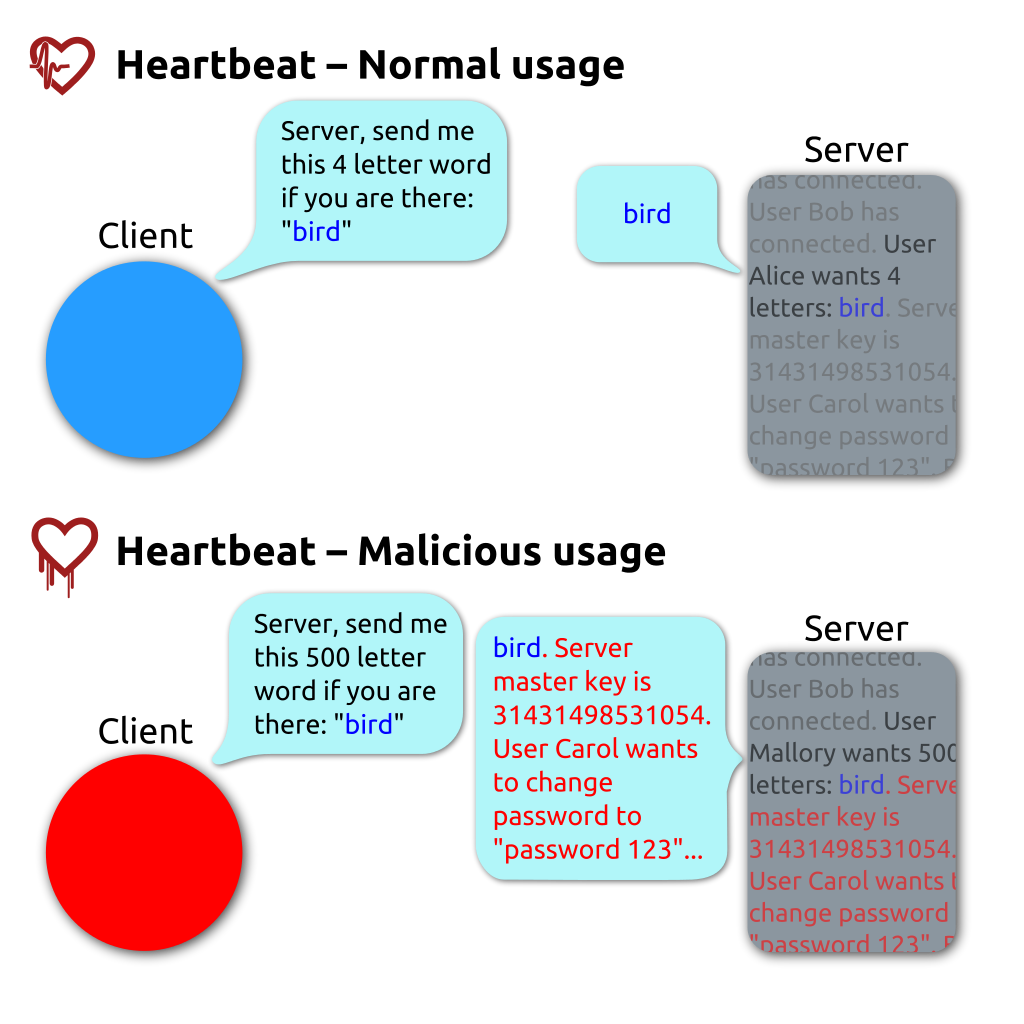 HEARTBLEED bug ON openSSL 1.0.1e
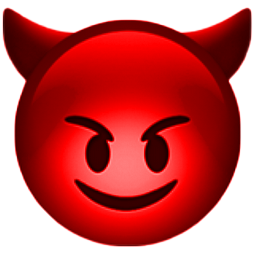 The bug was caused by not checking the size of the sent message.
If a message with a size greater than the real one is requested, the client's message and all the data of the adjacent memory cells will be returned until the requested size is reached.
In this way sensitive data could be COLLECTED in clear text.
HOWEVER, Although an attacker has good control over the size of the exposed memory block, he has no control over its location, and therefore cannot choose what content will be revealed.
BEAST
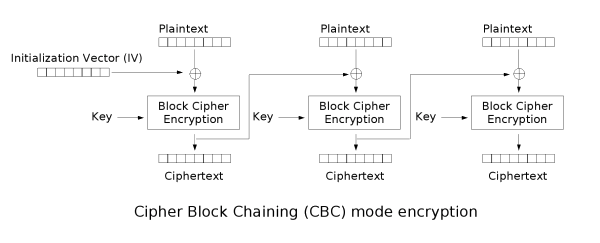 Up to TLS 1.0 the IV of the first block of the first message is the last ciphertext block of the last message sent. 
This makes the IV predictable.
Beast (cont.)
If the the attacker knows the last block of the last encrypted message can then try to guess the plaintext.
This is computationally difficult, but if the attacker is able to insert text in the user's plaintext then the TLS record will be occupied in part by the injected data and partly from the secret.
Suppose have a 16 byte encrypted text occupying 15 byte with the text, then the injected guess it will be easier to do.
If an attacker can cause the user to make more requests to the server by a guess&checking attack she/he can  relatively easily gain access to sensitive data (like web cookies).
Crime
Message length
CRIME (cont.)
Many servers support TLS compression to reduce congestion or the timing of loading.
The main method used is DEFLATE, composed by algorithms
LZ77, used to eliminate the  redundancy of sequences
Huffman Coding, used to eliminate the redundancy of symbols
The attack works by trying to guess a secret by observing the length of the message sent. When in a guess message lengths are not larger than usual the guess is correct.
If compression is disabled, TLS CRIME can not be applied
BREACH
TLS Known (PAST) vulnerabilities
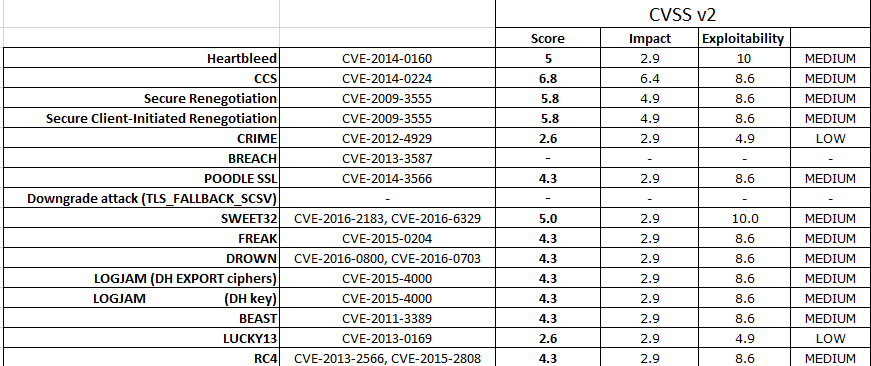 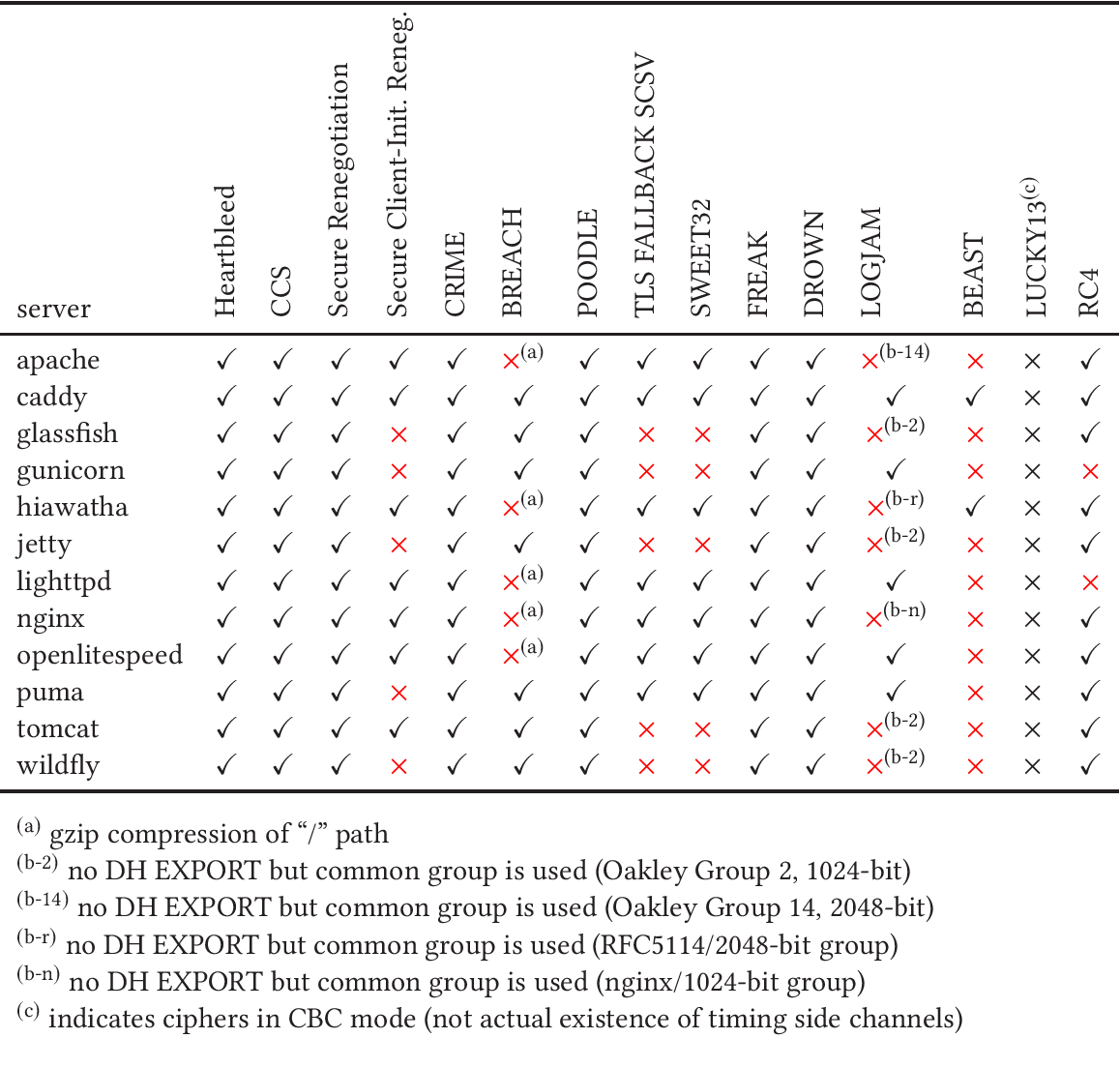 Source: “Secure by default - the case of TLS” (2017)
Test web-server
Can test the web server through several tools analyzing which protocols and ciphers are supported:

SSLYZE
SSLSCAN
Qualys SSL check (online) https://www.ssllabs.com/ssltest/
The LESSONS TO LEARN
Follow updates on TLS security very carefully
Balance compatibility with security
HTTP must be deprecated ALWAYS, not just for what you believe is a “delicate” web site